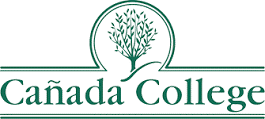 Annual (operational) Plan for 2021-22
Presented to PBC on September 2, 2021
The College Annual Plan
Sets forth the activities to be implemented in one year to support the achievement of the five-year goals articulated in the Education Master Plan, which are in support of achieving the College Mission.
Is a synthesis of objectives, strategic initiatives, and activities of other college plans, grant deliverables, and recent mandates from the State Chancellor’s Office.
Education Master Plan: 2017-2022
Year 1
2017-18
Year 2
2018-19
Year 5
2021-22
Year 4
2020-21
Year 3
2019-20
Strategic Enrollment Planning              Strategic Enrollment Management Plan: 2020-23
Year 3
2022-23
Year 2
2021-22
Year 1
2020-21
Antiracism Task Force & Cultural Center Focus Group recommendations also considered in 2021
College Committee Planning:  2020-2023
   Align 3-year planning as appropriate per committee
Annual Strategic Plan
(operational)
Annual Strategic Plan
(operational)
Annual Strategic Plan
(operational)
Where we are now
Leadership Retreat Report Out
Thank you to the more than 40 faculty, staff and student leaders who participated in our Leadership Retreat this year!Held on Zoom on August 11 & 12, 2021All materials are posted here:https://canadacollege.edu/plans/leadership-retreat.php
Leadership Retreat Report Out
This year we propose a focus on“Recovery with Equity”that, with equity and antiracism as our overarching priority, builds on and helps fully implement our existing strategic initiatives
supports these EMP strategic initiatives
Proposed priority…
EMP Goal 3
EMP Goals 1,2,3
EMP Goals
 1 & 3
Discussion